Protipožární SYSTÉMY ISOVER
PRO OCHRANU VZT POTRUBÍPRO OCHRANU POTRUBÍ PRO ODVOD KOUŘE A TEPLA09.04.2024Ing. Daniel Rajman
Produktový manažer
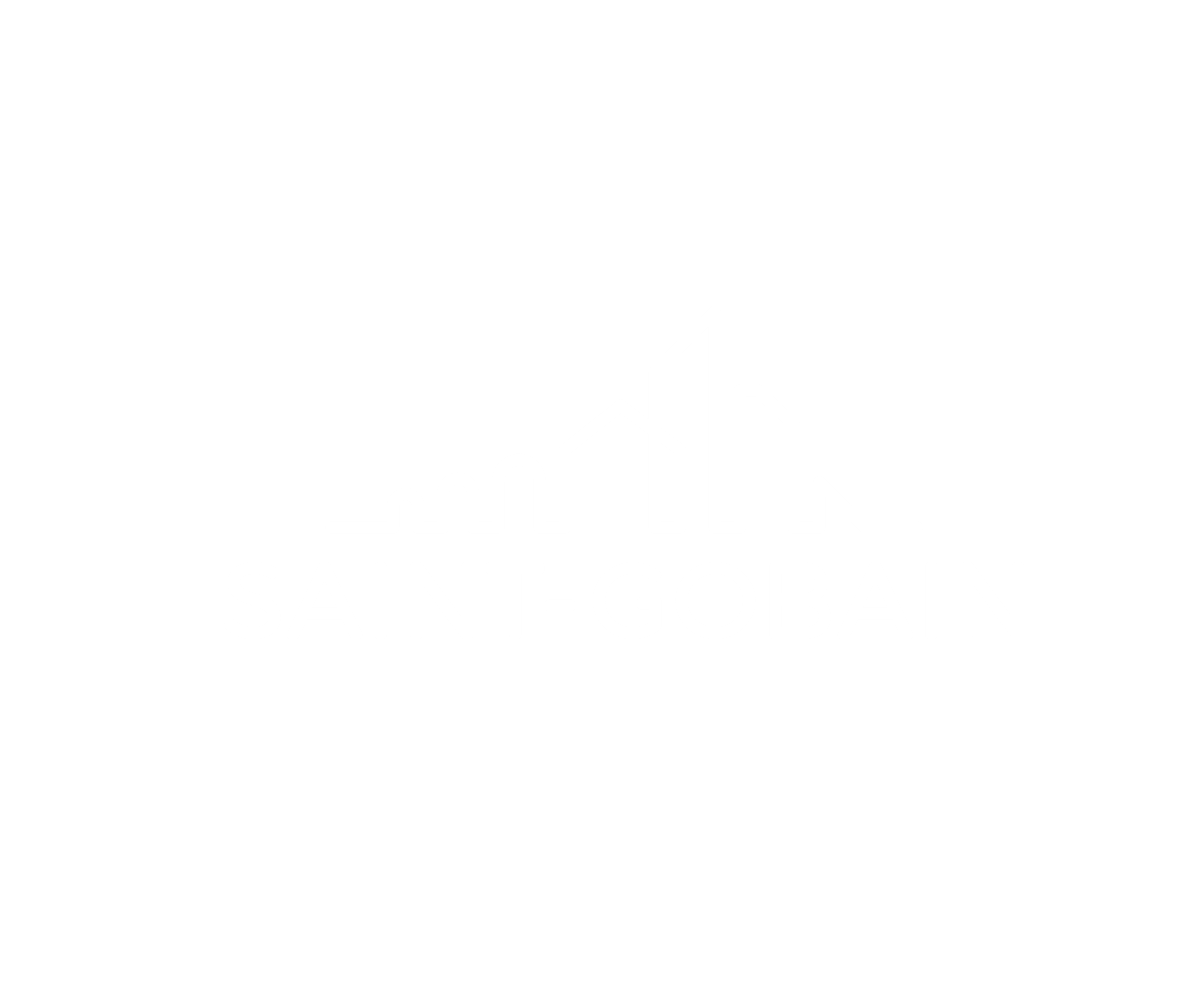 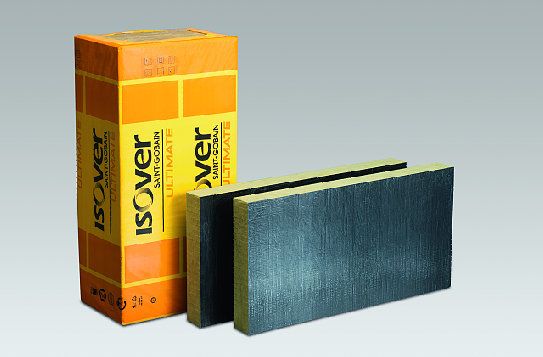 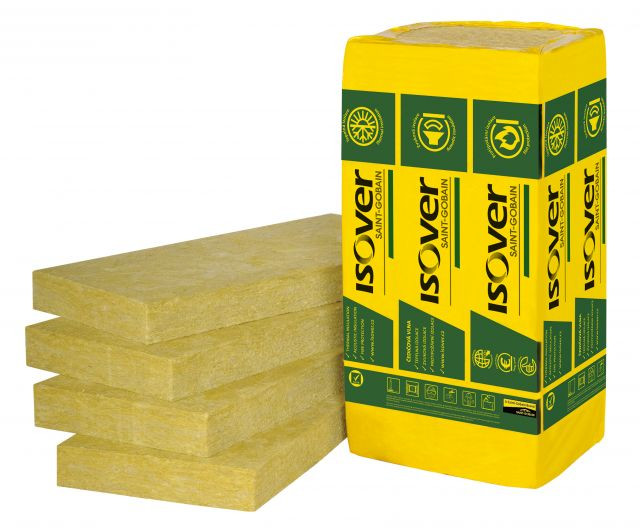 OBSAH
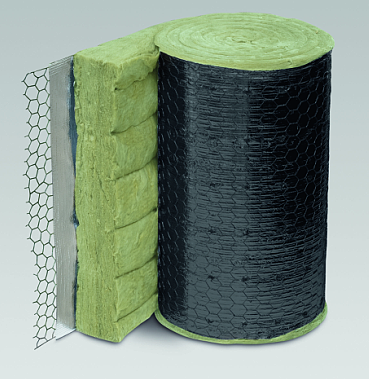 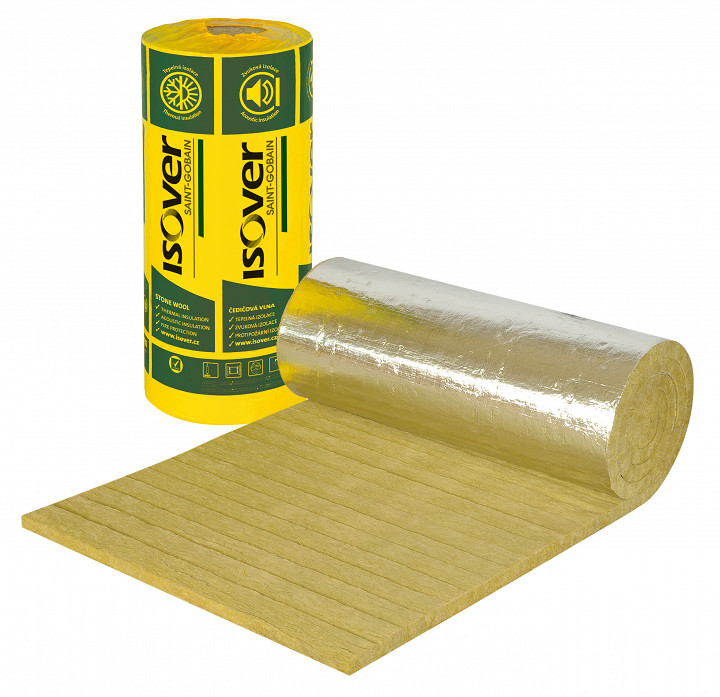 1) Část 1 – Úvod	Klasifikace2) Část 2 – ORSTECH PROTECT – novinky 	Typy výrobků a jejich tloušťky	Montáž izolace	Požární ucpávka3) Část 3 – ULTIMATE PROTECT – novinky 	Typy výrobků a jejich tloušťky	Klasifikace		Montáž izolace	Požární ucpávka	ZOKT
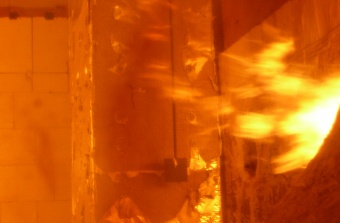 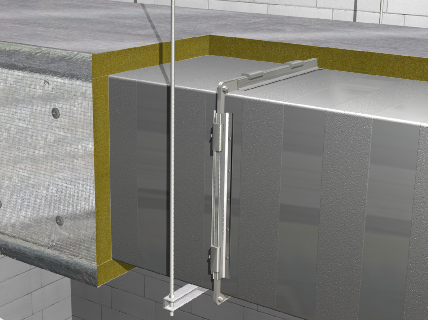 TECHNICKÁ DOKUMENTACE
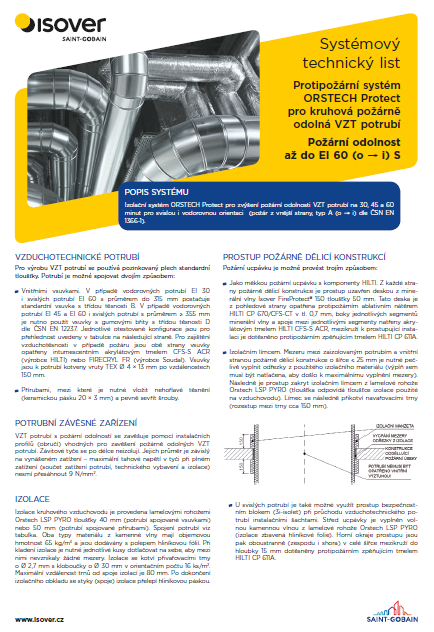 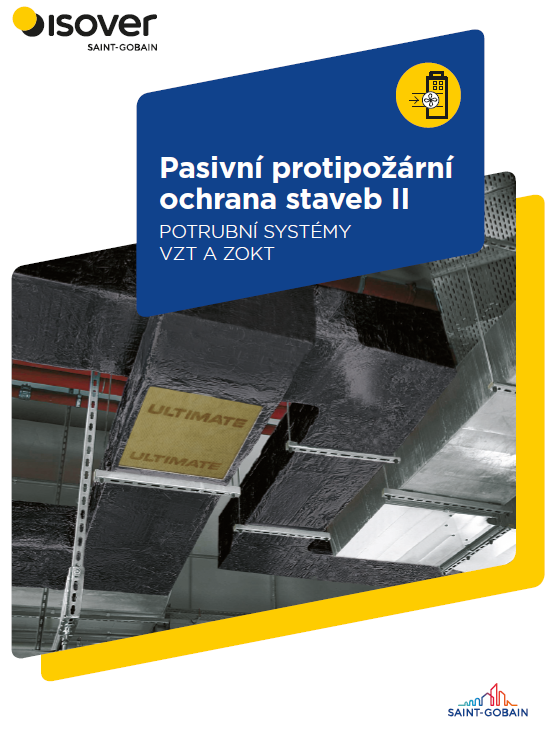 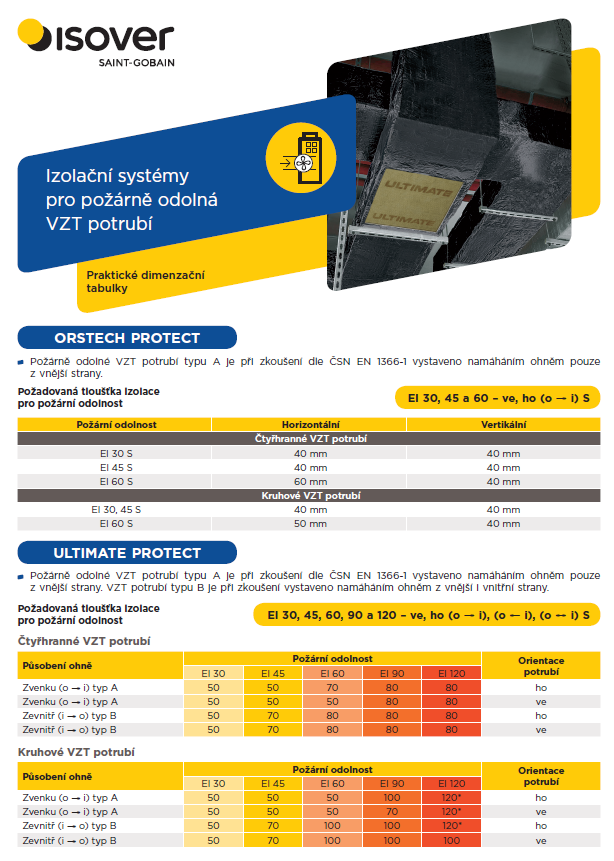 3 /
Izolační systémy pro požárně odolná VZT potrubí
TERMINOLOGIE – VZDUCHOTECHNIKA (VZT) - POTRUBÍ
aktivní ochrana
pasivní ochrana
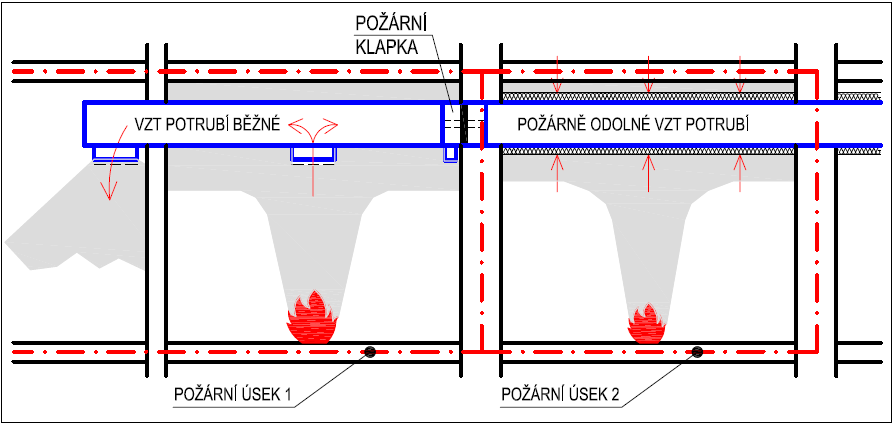 4 /
Izolační systémy pro požárně odolná VZT potrubí
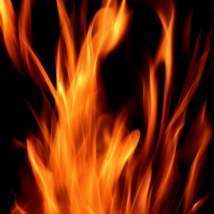 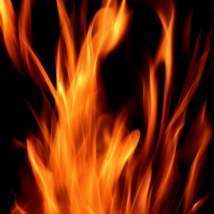 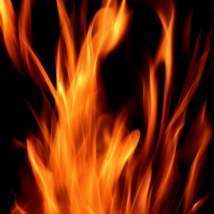 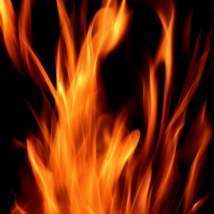 ČSN EN 1366-1Požární scénáře
působení požáru „z vnějšku“ (potrubí A, bez otvoru, značka „o→i“, podtlak 300 Pa)
působení požáru „z vnějšku“ i „zevnitř“ (potrubí B, s 2 otvory, značka „i→o“ nebo „i↔o“, rychlost 3 m/s)
5 /
Izolační systémy pro požárně odolná VZT potrubí
[Speaker Notes: okrajové podmínky
 teplotní expozice (normová teplotní křivka)
 poloha potrubí (značka „ve“ = vertikální, značka „ho“ = horizontální)]
klasifikace
Příklad: EI 60 ho ve (i ↔ o)
Montážní firmy musí být proškoleny a musí dodržovat instruktážní pokyny výrobce. 
Projektanti vzduchotechniky musí navrhnout a v dokumentaci uvést požadované technické a bezpečnostní parametry pro požárně odolné potrubí podle výše uvedené klasifikační šablony a příkladu.
6 /
Izolační systémy pro požárně odolná VZT potrubí
[Speaker Notes: Před kliknutím: Procedura kolem ověřování a potvrzování požadovaných vlastností požárních vzduchovodů je značně složitá. Je evidentní, že požárně odolné potrubí není možné jen tak „zbouchat“ na stavbě a předat do užívání. Výrobci, kteří testovací proces absolvují, musí vynaložit hodně úsilí a vlastně vyvinout komplexní potrubní systém. Kromě vlastního potrubí se problém totiž dotýká i prostupů stěnami, závěsů, apod. 
	
Montážní firmy: 
V tomto smyslu tedy nelze hovořit pouze o potrubí, ale o potrubním systému.]
Klasifikace potrubí zokt
Provozní podtlak 500, 1000 nebo 1500 Pa (úroveň tlaku 1, 2 nebo 3)
Level 1: 500 Pa
Level 2: 1000 Pa
Level 3: 1500 Pa
Příklad: EI 60 (ve ho) S 500 multi
úroveň podtlaku 1
vztaženo k ČSN EN 1366-8
7 /
Izolační systémy pro požárně odolná VZT potrubí
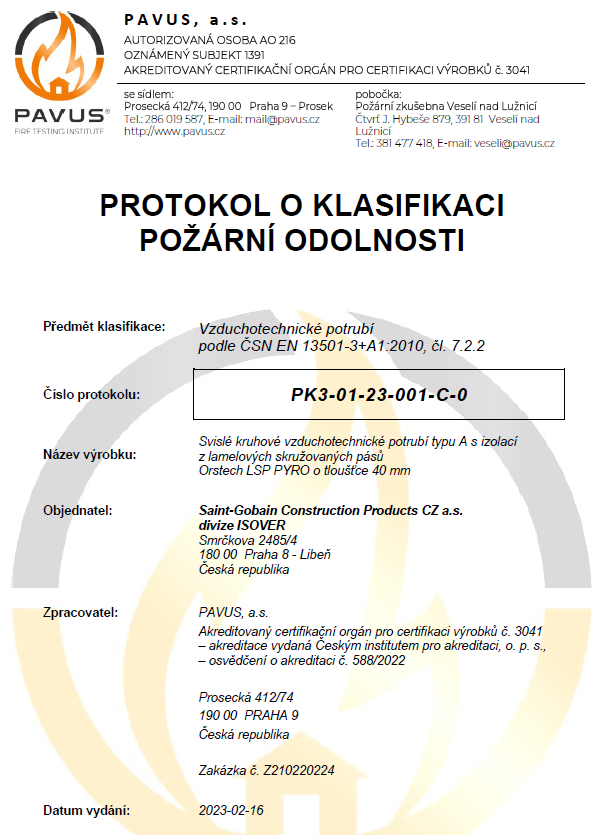 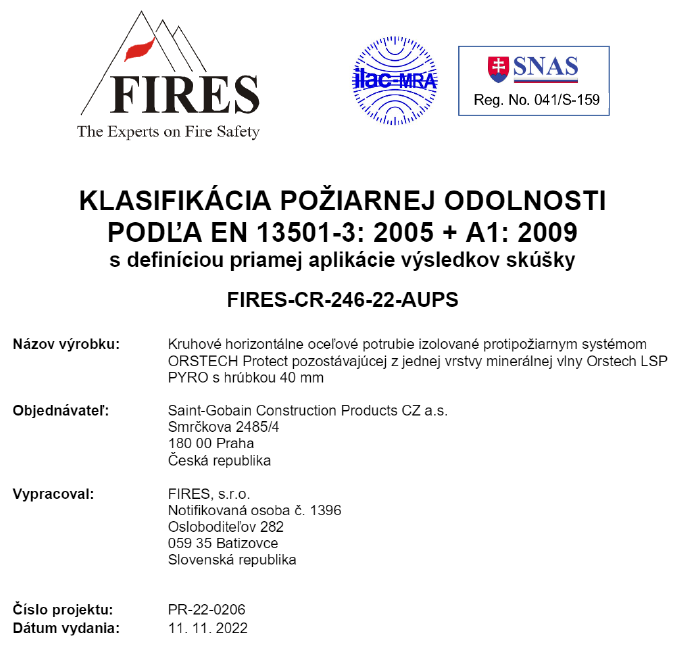 8 /
Izolační systémy pro požárně odolná VZT potrubí
Klasifikace požárně odolných vzt potrubí
Důležité upozornění – normou je definován maximální (mezní) rozměr potrubí, ke kterému je možné vztáhnout klasifikaci formou přímé aplikace výsledků zkoušek, a nesmí se překročit (ani při projekci, ani při instalaci do stavby)!
 Čtyřhranné potrubí 1250 mm x 1000 mm
 Kruhové potrubí Ø 1000 mm

Požárně odolné VZT potrubí – zkušebna může po provedení doplňujících zkoušek vystavit  protokol o rozšířené aplikaci dle ČSN EN 15882-1. 

Maximální teoretické rozměry jsou u čtyřhranného potrubí 2500 x 1250 mm nebo u kruhového potrubí 2500 mm (jde o rozměry nad rámec proveditelnosti většiny zkušeben)
9 /
Izolační systémy pro požárně odolná VZT potrubí
[Speaker Notes: ČSN EN 15882-1Rozšířená aplikace výsledků zkoušek požární odolnosti pro požárně odolná vzduchotechnická potrubí. Od 1.6.2012]
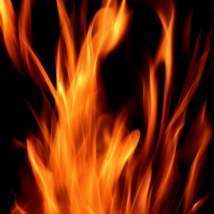 Čsn 73 0810: 2009, čl. 9.1 – platnost do června 2016
Třída EI 15, 30, 45, 60 a 90 u chráněného potrubí typu A nemusí být označena ve stavebních, požárních výkresech a zprávách směrem působení požáru (i ← o) ani polohou potrubí („ve“ či „ho“).
Poznámka: Požární odolnost potrubí typu B se zpravidla nevyskytuje ve vzduchotechnických systémech podle norem řady ČSN 73 08.., aplikaci však nelze vyloučit u technologických systémů.
Podtlak 300 Pa
Požár zvnějšku
(typ A)
10 /
Izolační systémy pro požárně odolná VZT potrubí
[Speaker Notes: ČSN 73 0810 Požární bezpečnost staveb – Společná ustanovení]
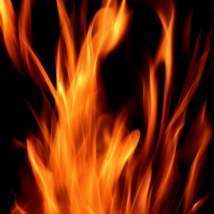 Čsn 73 0810: 2016, čl. 9.1 – platnost od července 2016
Typ potrubí podle tohoto článku určí projektant požárně bezpečnostního řešení v závislosti na konkrétní aplikaci a to v návaznosti na členění objektu do požárních úseků a jejich charakteru (požární riziko)
U potrubí, kde není stanoven požadavek na směrovou orientaci, se považuje za požadavek obousměrného působení požáru (i ↔ o), tedy potrubí typu B
Rychlost 3 m/s
11 /
Izolační systémy pro požárně odolná VZT potrubí
[Speaker Notes: Novelizovaná verze ČSN 730810:2016 ještě nově počítá i s polohovou orientací potrubí (vertikální, horizontální) "ve" a "ho". Pokud není v požárně bezpečnostním řešení poloha potrubí specifikována, musí potrubí splňovat požadavky pro obě orientace.]
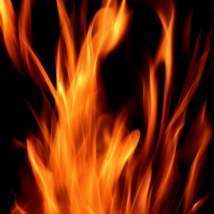 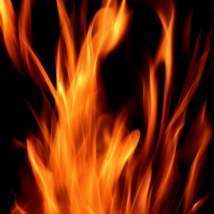 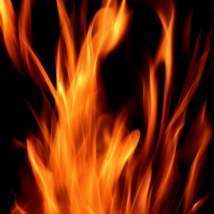 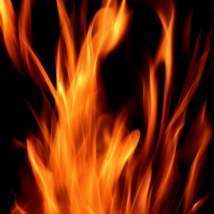 ČSN EN 1366-1
Požární scénáře
působení požáru „z vnějšku“ (potrubí A, bez otvoru, značka „o→i“,podtlak 300 Pa)
ORSTECH Protect
ULTIMATE Protect
působení požáru „z vnějšku“ i „zevnitř“ (potrubí B, s 2 otvory, značka „i→o“ nebo „i↔o“, rychlost 3 m/s)
ULTIMATE Protect
12 /
Izolační systémy pro požárně odolná VZT potrubí
[Speaker Notes: okrajové podmínky
 teplotní expozice (normová teplotní křivka)
 poloha potrubí (značka „ve“ = vertikální, značka „ho“ = horizontální)]
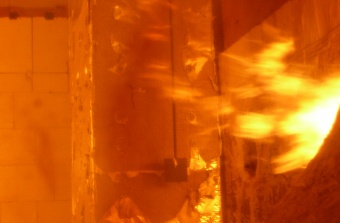 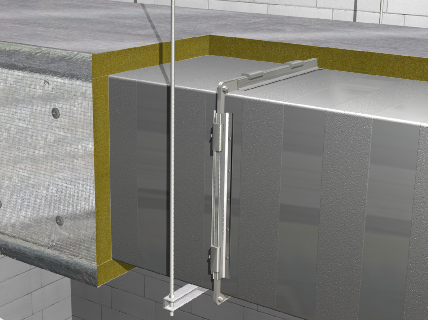 ORSTECH PROTECT
PROTIPOŽÁRNÍ SYSTÉM PRO OCHRANU VZT POTRUBÍ
Novinky
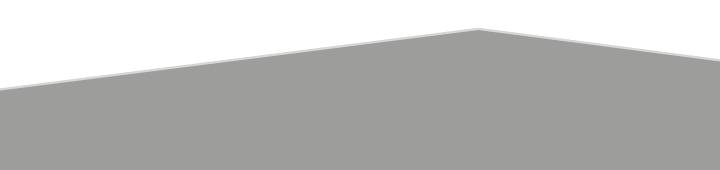 13 /
Izolační systémy pro požárně odolná VZT potrubí
IZOLAČNÍ SYSTÉM ORSTECH PROTECT
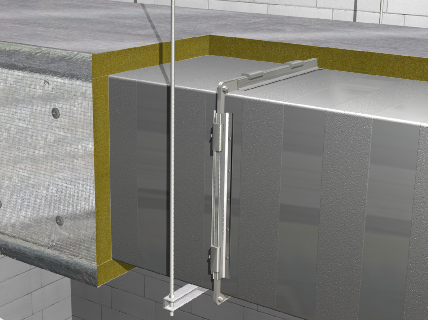 Čtyřhranné potrubí → desky:Orstech 65 H
Tloušťka izolace 40 mm nebo 60 mm
500 x 1000 mm
Hliníkový polep
Kruhové potrubí → lamelové rohožeOrstech LSP PYRO
Tloušťka izolace 40 mm nebo 50 mm
4000 x 1000 mm
Hliníkový polep
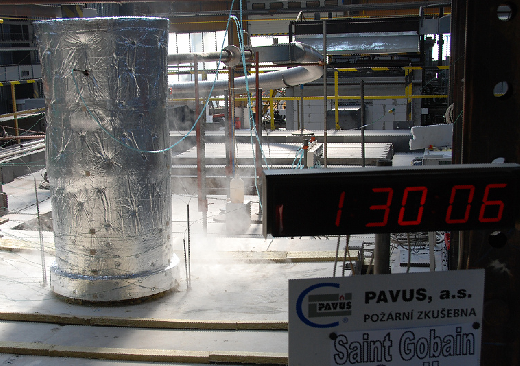 14 /
Izolační systémy pro požárně odolná VZT potrubí
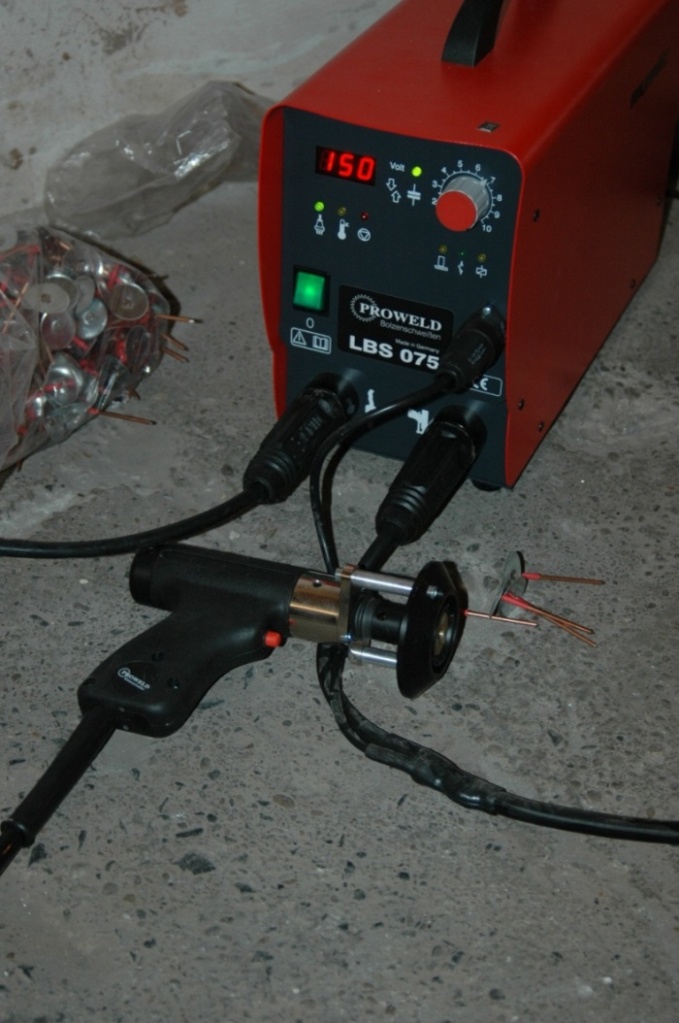 KOTVENÍ PŘIVAŘOVACÍMI TRNY
Kondenzátorový svařovací přístroj pro obloukové přivařování trnů
Trn o Ø 2,7 mm s kloboučkem Ø 30 mm v délce odpovídající tloušťce izolace se vkládá podložkou do magnetické hlavičky pistole tak, aby bylo možno po propíchnutí izolace trnem provést navaření trnu na konstrukci v místě styku
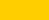 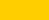 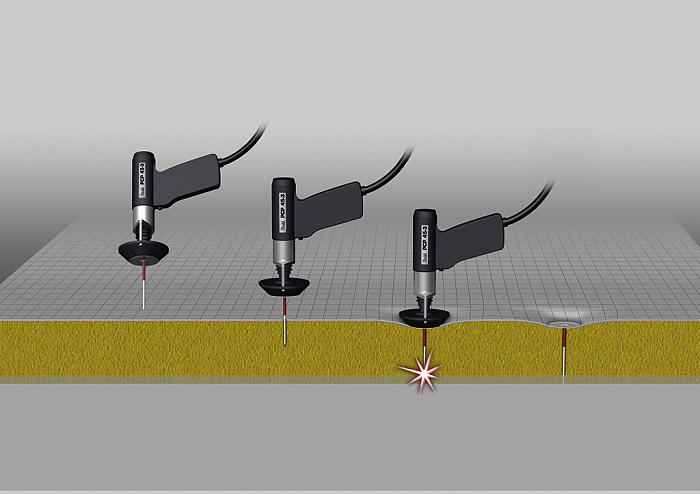 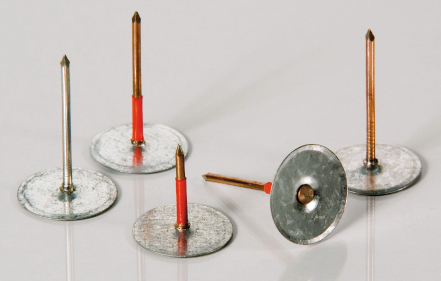 15 /
Izolační systémy pro požárně odolná VZT potrubí
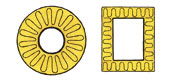 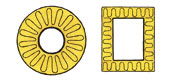 TLOUŠŤKY IZOLACE PRO JEDNOTLIVÉ TŘÍDYPOŽÁRNÍ ODOLNOSTI EI 15 – 60 S
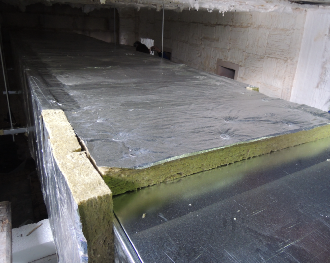 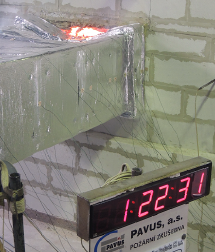 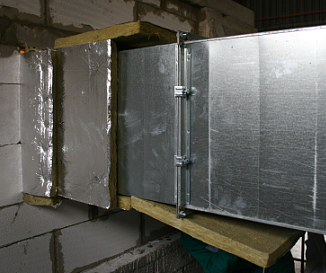 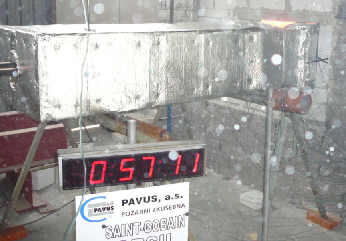 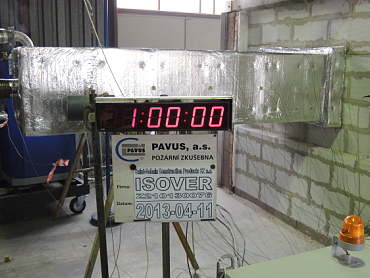 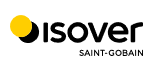 Izolační systémy pro požárně odolná VZT potrubí
16 /
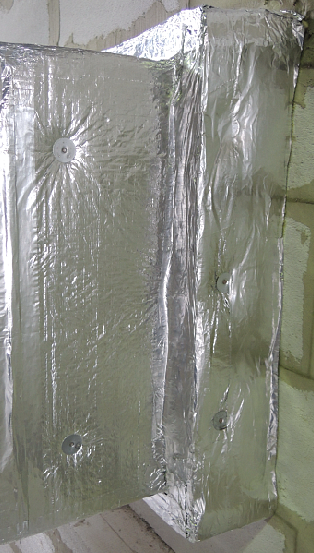 PROSTUP POŽÁRNĚ DĚLÍCÍ KONSTRUKCÍ
Původní provedení izolační manžetou z druhé vrstvy izolace Orstech 65 H o šířce 150 mm
EI 45 ve, ho; EI 60 ve → tloušťka 40 mm
EI 60 ho → tloušťka 60 mm
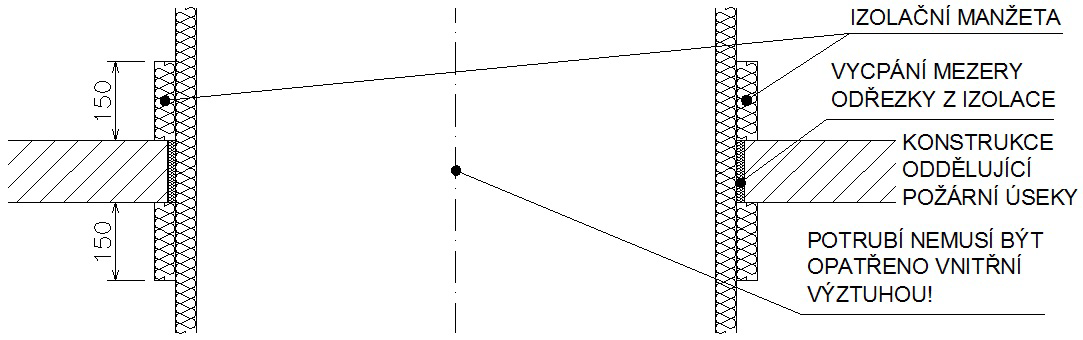 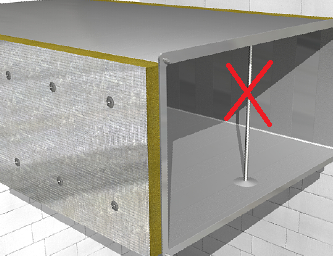 Testem ověřena funkčnost bez nutnosti vyztužovat potrubí v průchodu požárně dělicí konstrukcí!
17 /
Izolační systémy pro požárně odolná VZT potrubí
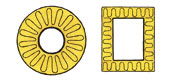 PROSTUP POŽÁRNĚ DĚLÍCÍ KONSTRUKCÍ – novinka
Měkká požární ucpávka HILTI
Z každé strany je prostup uzavřen deskou ISOVER FireProtect® 150 tloušťky 50 mm
Deska je z pohledové strany opatřena protipožárním ablativním nátěrem HILTI CP 670/CFS-CT
Boky desky jsou natřeny akrylátovým tmelem HILTI CFS-S ACR
Mezera mezi zaizolovaným potrubím a měkkou požární ucpávkou je dotěsněna protipožárním zpěňujícím tmelem HILTI CP 611A
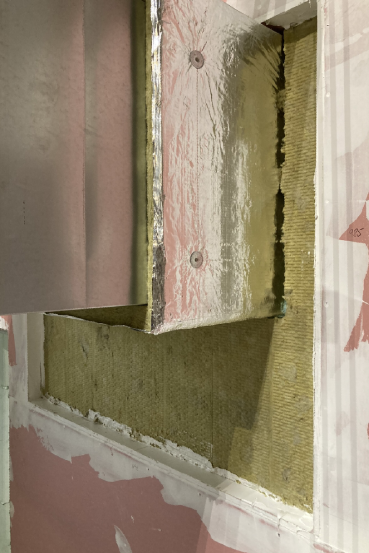 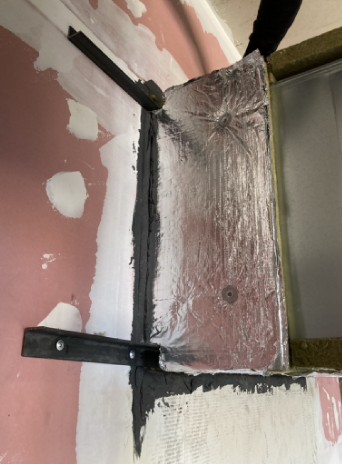 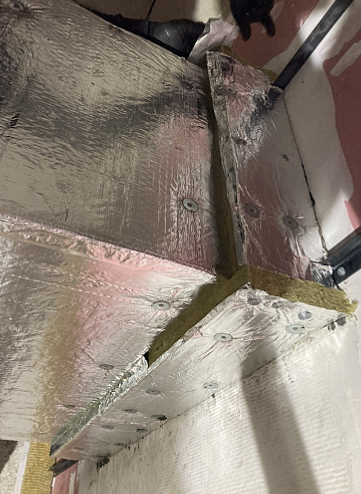 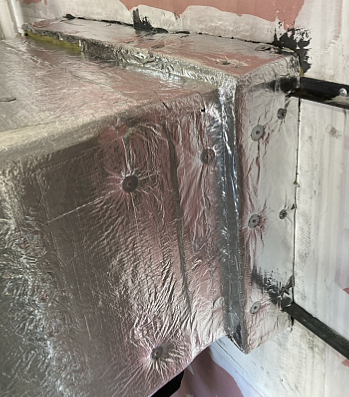 18 /
Izolační systémy pro požárně odolná VZT potrubí
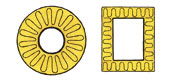 TLOUŠŤKY IZOLACE PRO JEDNOTLIVÉ TŘÍDYPOŽÁRNÍ ODOLNOSTI EI 15 – 60 S
Novinka – přírubové provedení nahrazeno vsuvkami (spoje těsněny tmelem)
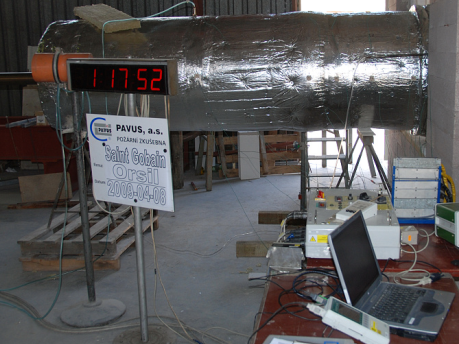 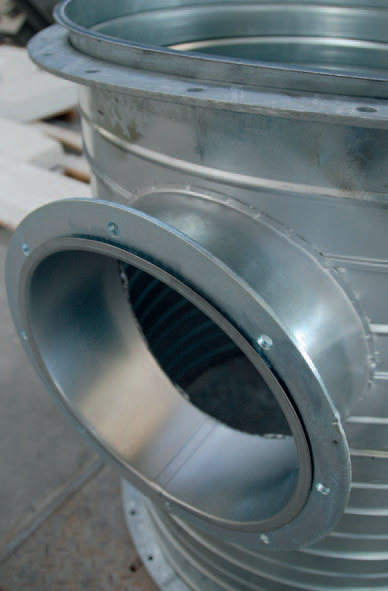 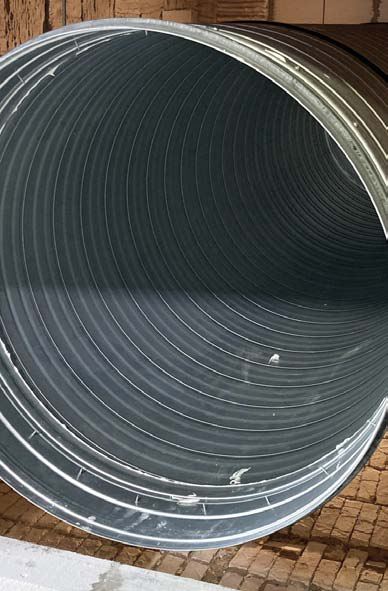 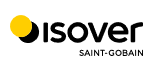 19 /
Izolační systémy pro požárně odolná VZT potrubí
[Speaker Notes: Bezpečnost svislého potrubí oproti vodorovnému]
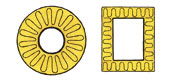 PROSTUP POŽÁRNĚ DĚLÍCÍ KONSTRUKCÍ
Izolační límec (prostup tuhou požárně dělicí konstrukcí)
Zhotoven z lamelové rohože Orstech LSP PYRO š. 150 mm
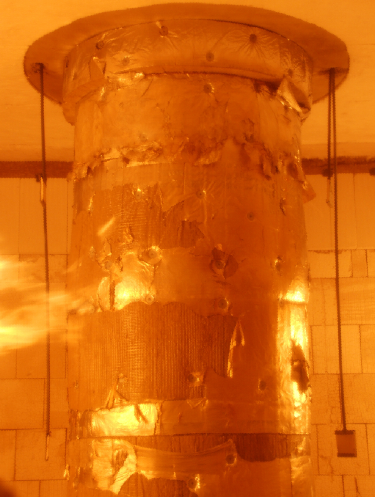 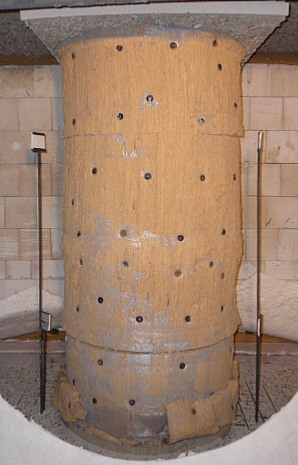 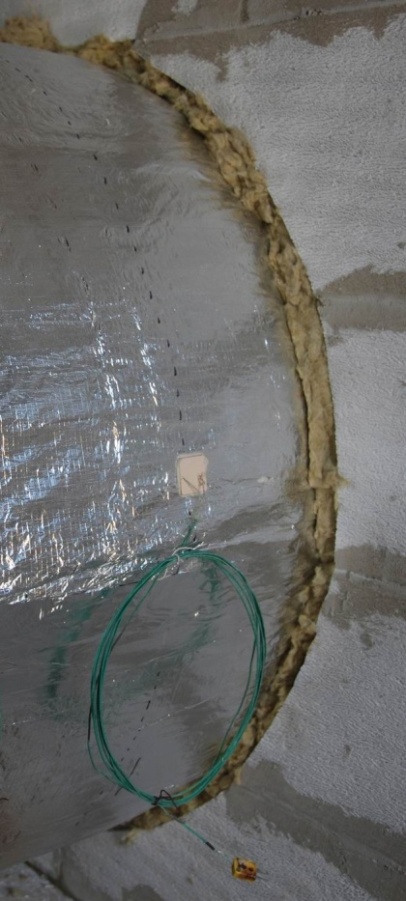 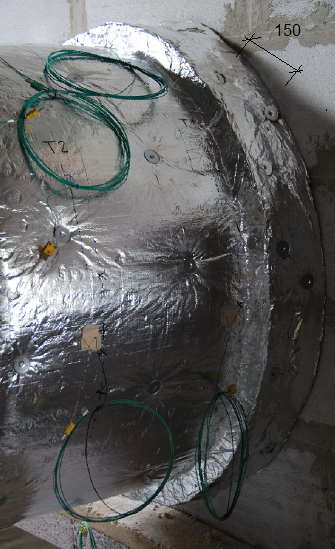 20 /
Izolační systémy pro požárně odolná VZT potrubí
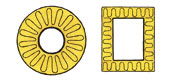 PROSTUP POŽÁRNĚ DĚLÍCÍ KONSTRUKCÍ – novinka
Měkká požární ucpávka HILTI
Z každé strany je prostup uzavřen deskou ISOVER FireProtect® 150 tloušťky 50 mm
Deska je z pohledové strany opatřena protipožárním ablativním nátěrem HILTI CP 670/CFS-CT
Boky desky jsou natřeny akrylátovým tmelem HILTI CFS-S ACR
Mezikruží k prostupující instalaci je dotěsněno protipožárním zpěňujícím tmelem HILTI CP 611A
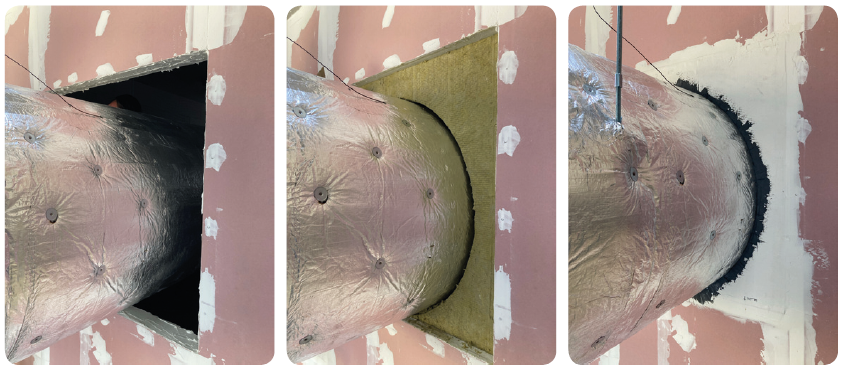 21 /
Izolační systémy pro požárně odolná VZT potrubí
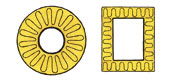 PROSTUP POŽÁRNĚ DĚLÍCÍ KONSTRUKCÍ – novinka
Bezpečnostní blok instalovaný v instalačních šachtách (3i-isolet)
Střed ucpávky je vyplněn odřezky z lamelové rohože Orstech LSP PYRO
Okraje prostupu jsou pak oboustranně (zespodu i shora) do hloubky 15 mm dotěsněny protipožárním zpěňujícím tmelem HILTI CP 611A
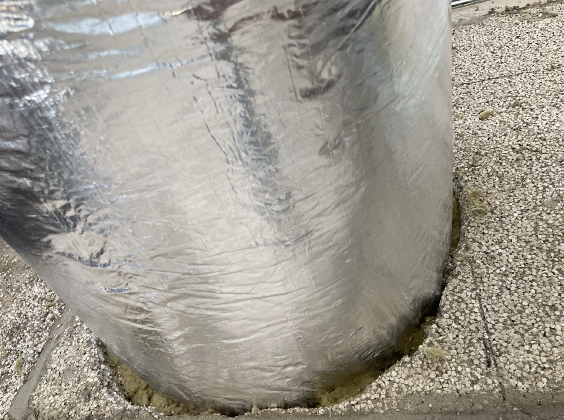 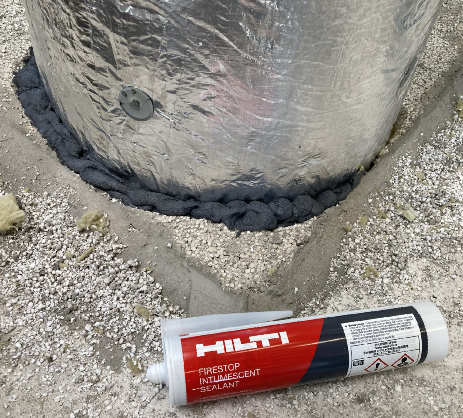 22 /
Izolační systémy pro požárně odolná VZT potrubí
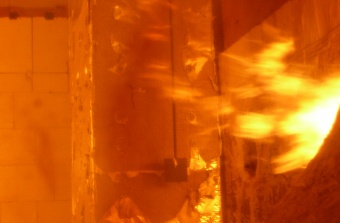 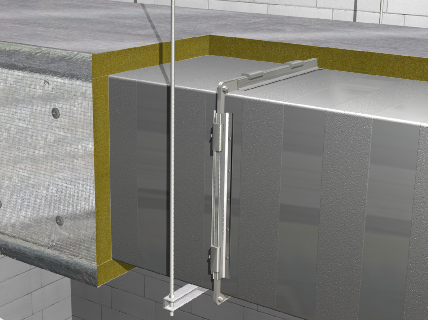 ULTIMATE PROTECT
PROTIPOŽÁRNÍ SYSTÉM PRO OCHRANU VZT POTRUBÍ
                         A POTRUBÍ PRO ODVOD KOUŘE A TEPLA
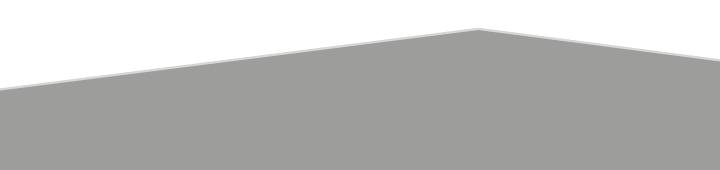 23 /
Izolační systémy pro požárně odolná VZT potrubí
VÝVOJ DLE EN 1366-1 A 1366-8
Protipožární ochrana VZT potrubí a ZOKT
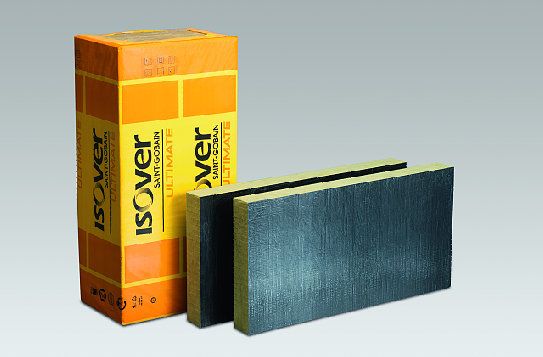 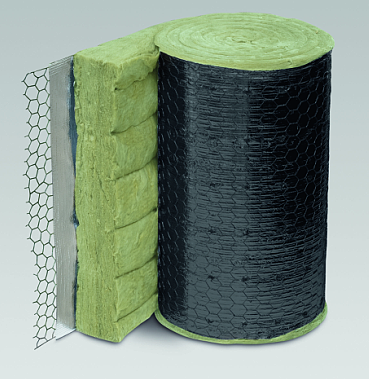 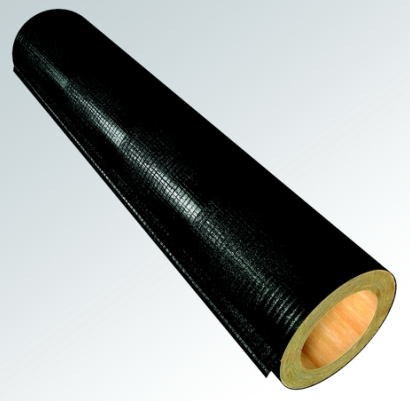 U Protect Slab 4.0 Alu1
U Protect Wired Mat 4.0 Alu1
U Protect Vent Section Alu2
24 /
Izolační systémy pro požárně odolná VZT potrubí
Klasifikační tabulky
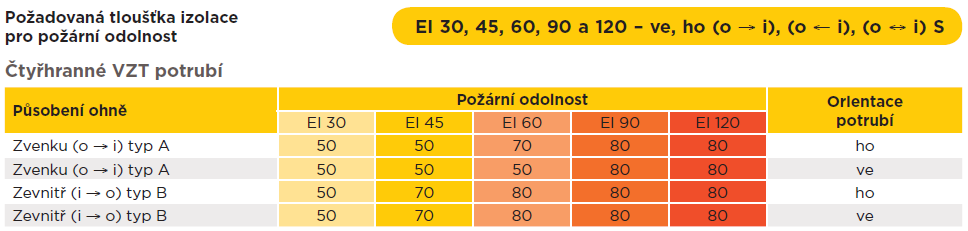 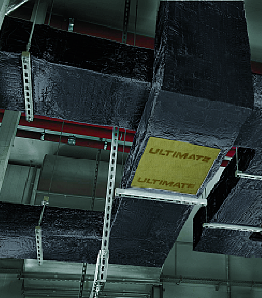 Klasifikace ZOKT pro U Protect Slab 4.0 Alu1 tloušťky 80 mm:
EI 30 S 1500 multi
EI 60 S 500 multi
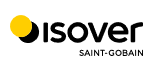 25 /
Izolační systémy pro požárně odolná VZT potrubí
Klasifikační tabulky
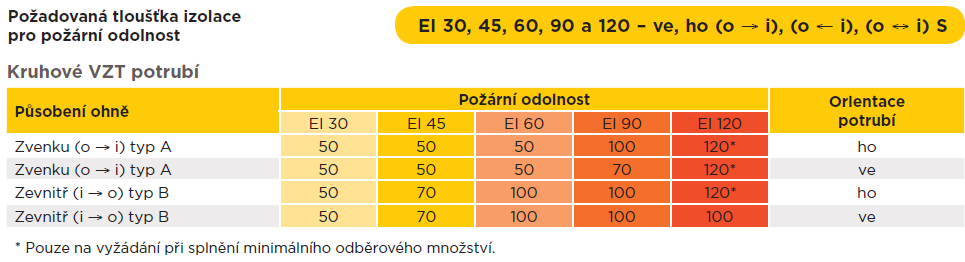 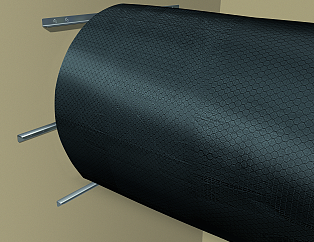 Rohože na pletivu U Protect Wired Mat 4.0 Alu1
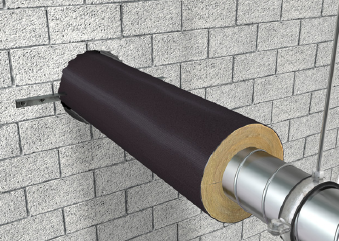 *Pouze při splnění min. výrobního množství 
Izolační pouzdra U Protect Vent Section Alu2
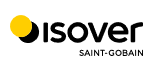 26 /
Izolační systémy pro požárně odolná VZT potrubí
[Speaker Notes: Info o rekonstrukcích stoupaček výškových budov zmínit u U Protect Vent Section Alu2]
ZÁVĚSNÝ SYSTÉM
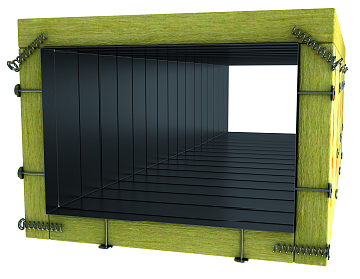 Čtyřhranné potrubí
TRNY
Doporučené rozestupy:
vzdálenost trnu od hrany desek a spojů je 80 mm
maximální vzdálenost mezi trny je 260 mm
Orientační počet trnů:
18 kusů/m2 u vodorovného potrubí
25 kusů/m2 u svislého potrubí 
Horní deska se u vodorovného potrubí trny nekotví

POŽÁRNÍ VRUTY 

Max. vzdálenost mezi vruty 260 mm
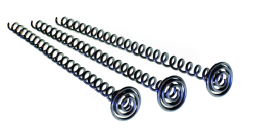 27 /
Izolační systémy pro požárně odolná VZT potrubí
VZT POTRUBÍ KRUHOVÉ - SPOJE
Segmenty potrubí se spojují vsuvkami, na jejichž koncích je gumové těsnění z EPDM a uvnitř keramická páska 20 x 3 mm
Vsuvka k potrubí připevněna samovrtnými vruty po vzd. cca 150 mm
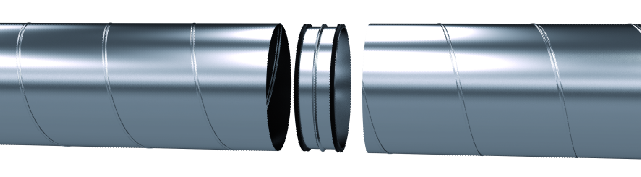 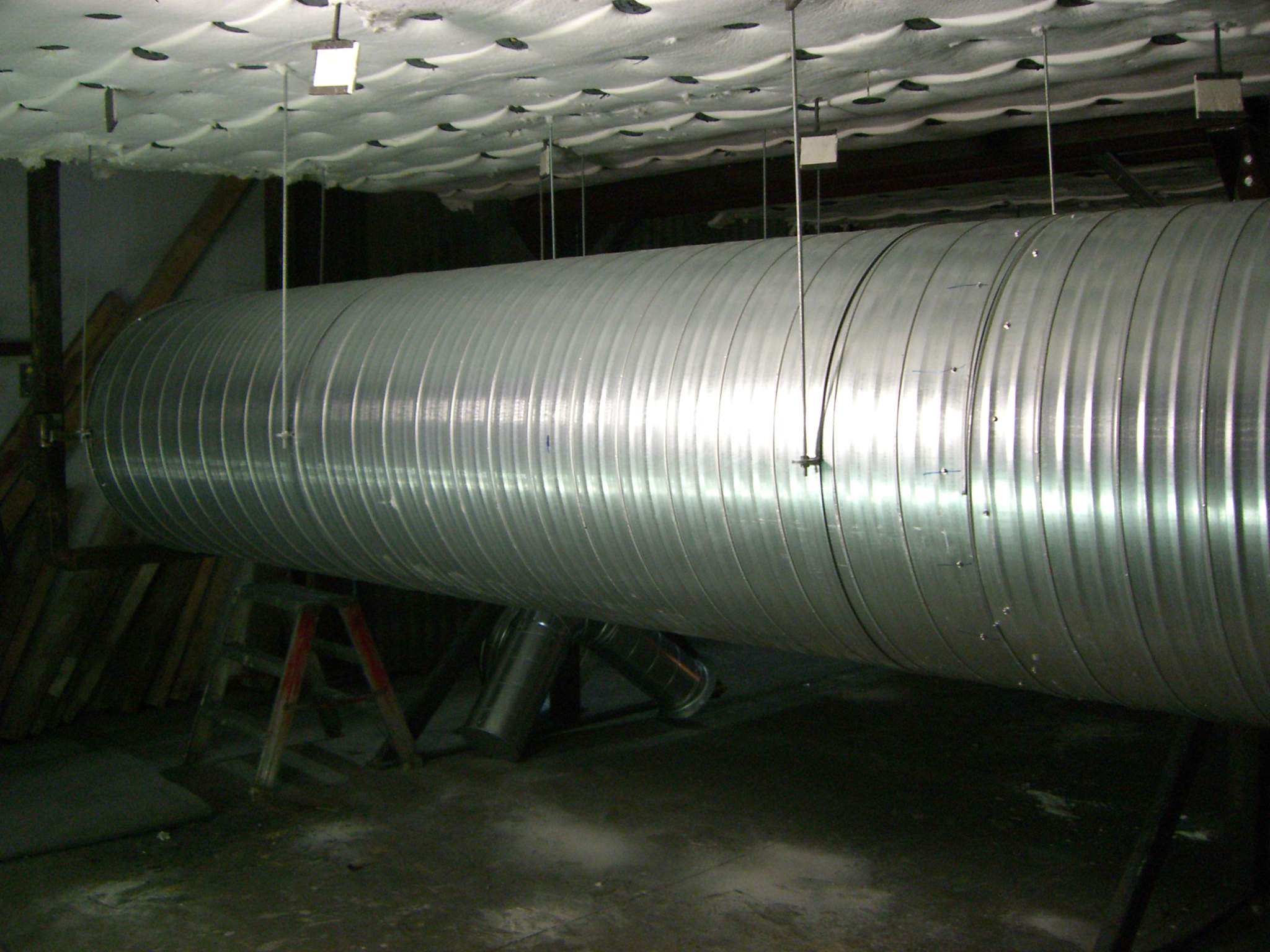 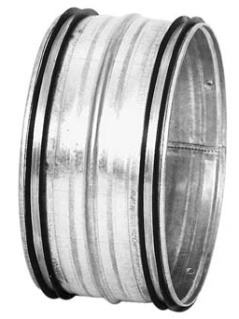 Keramická těsnící páska
28 /
Izolační systémy pro požárně odolná VZT potrubí
VZT POTRUBÍ KRUHOVÉ MALÉHO PRŮMĚRU
Rozměr potrubí max. Ø 250 mmMin. tloušťka plechu potrubí 0,4 mm
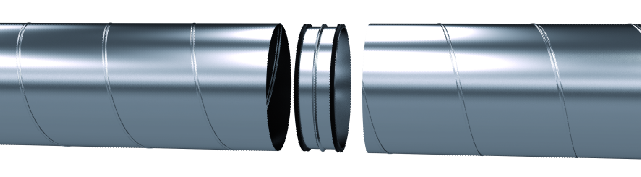 Segmenty potrubí se spojují vsuvkami, na jejichž koncích je gumové těsnění z EPDM a uvnitř keramická páska 9 x 3 mm
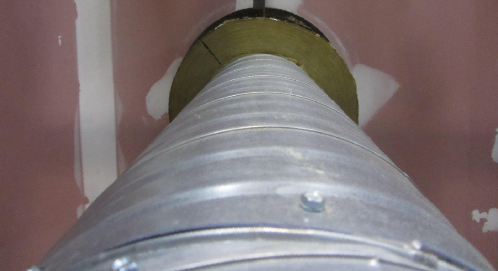 Vsuvka k potrubí připevněna samovrtnými vruty po vzd. cca 100 mm
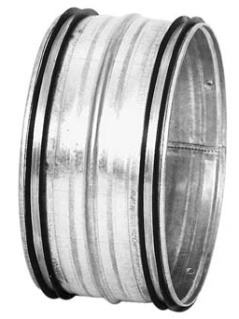 Keramická těsnící páska
29 /
Izolační systémy pro požárně odolná VZT potrubí
POTRUBÍ PRO ODVOD KOUŘE A TEPLA
EI 60 S 500 multi
Pokud je šířka potrubí větší než 500 mm, musí být opatřena jednou svislou výztuhou na každého 0,3 m2 plochy příslušné strany vzduchovodu
Příklad: standardní segment délky 1,5 m a šířky 1 m a výšky 0,5 m bude mít 5 výztuh
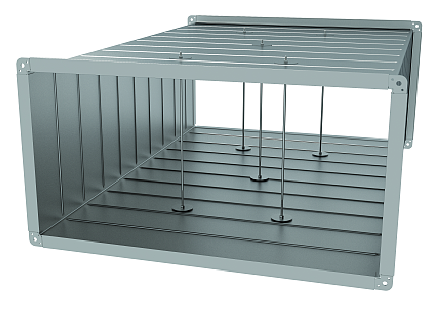 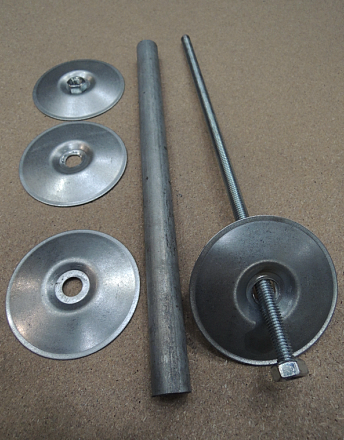 Výztuhy se skládají ze závitové tyče o průměru     8 mm, která je uvnitř 3/8” ocelové trubky (DN 10). Výztuhy jsou v místě styku s potrubím opatřeny 4 podložkami M70 tloušťky 1 mm a 2 maticemi M8.
30 /
Izolační systémy pro požárně odolná VZT potrubí
Děkuji za pozornost
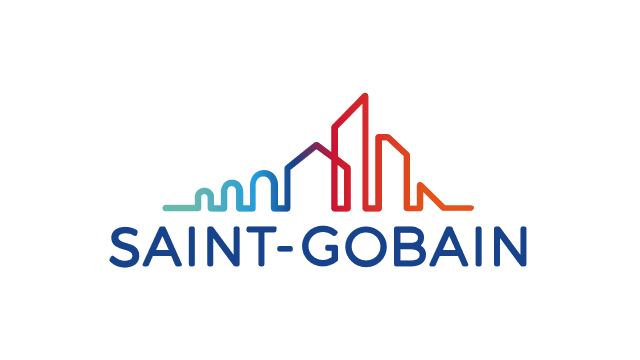